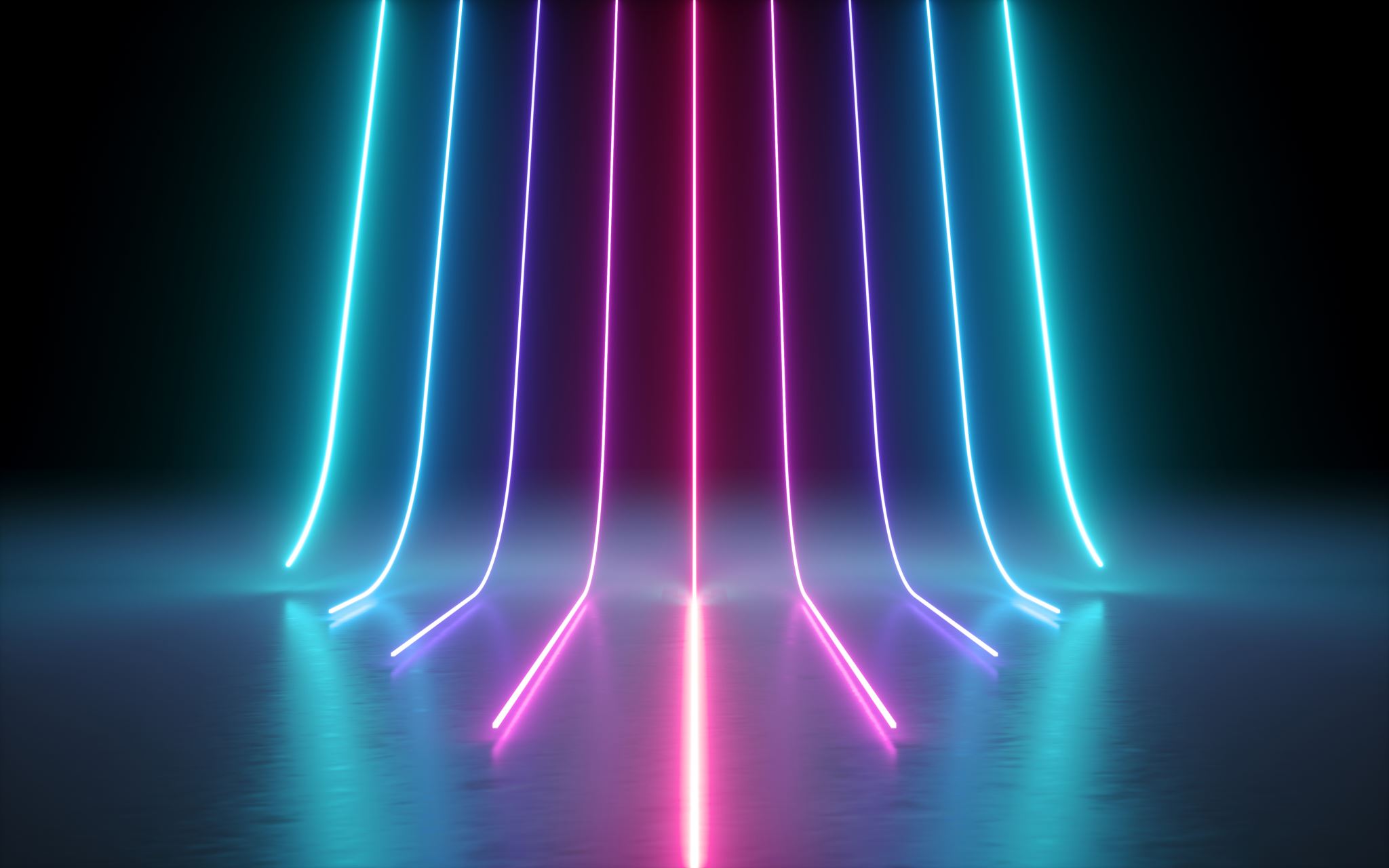 Alternate Ending: Harrison Bergeron
Kurt Vonnegut
Instructions:
[60 PTS.] WRITING:  You are going to create an 800 word alternate ending to the story. You can start at any part of the plot; however, you must recreate any part of the story you removing.
You will start your essay exactly where it left off in the story [You can chose where you want to start your alternate ending- middle of the text or the end of the text]
You need to continue the writing style of the author, Kurt Vonnegut. You must maintain the same form and style as the original text. Consider how the characters speak, etc. 
Must display your best writing [free of spelling and grammatical errors]
[20 PTS.] DRAWING:  You must have an illustration to accompany your writing. 
Your illustration must represent your writing and the points in the plot that you have changed. 
Must be on white computer paper. 
Must be detailed and colorful. 
Must display your best work. 
[20 PTS.] JUSTIFYING: You must provide a brief, 200-300 word, rationale explaining WHY you changed the part of the story that you changed. Your rationale should include:
Explain what happened in the story leading up to your alternate ending. 
The theme that you are trying to convey [How does this alternate ending change the theme of the story? What are you trying to teach your audience with this alternate ending?]
The reason that you changed this particular part of the story [Author purpose: think about the choices you made when writing this alternate ending- why did you make these changes?]